Het Licht is aan
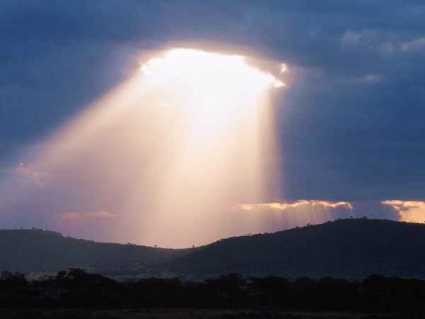 Dat geeft een nieuw begin
Leef in Zijn Licht
‘Ik ben het licht voor de wereld. Wie mij volgt loopt nooit meer in de duisternis, maar heeft licht dat leven geeft’

Johannes 8:12
Leef in Zijn Licht
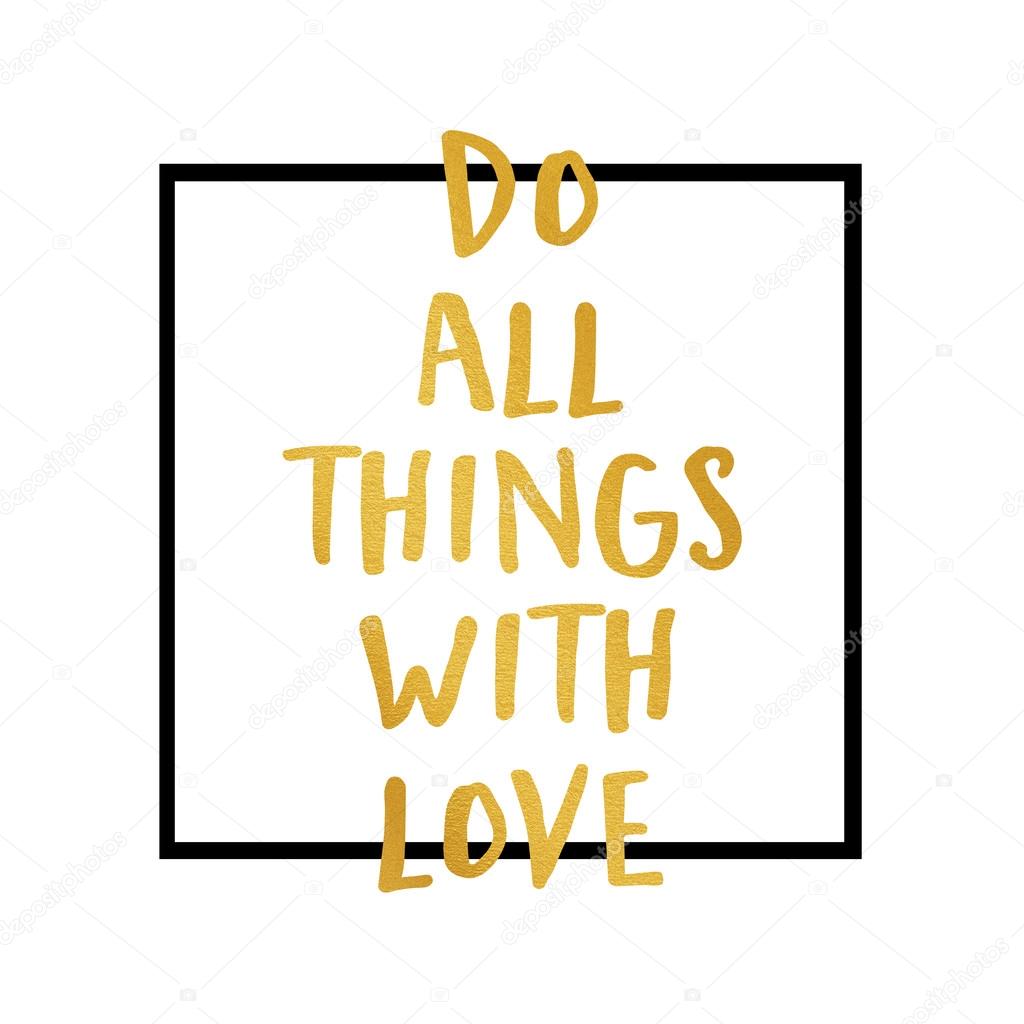 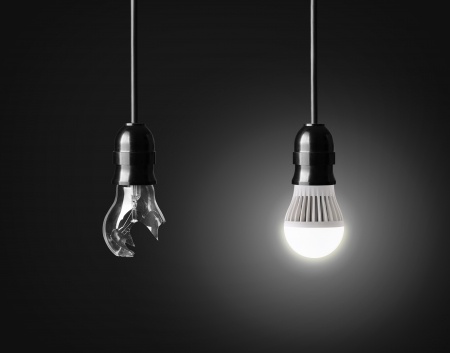 Het Licht is aan
Dat geeft een nieuw begin
Leef in Zijn Licht